REGRESSION MODELS – linear x nonlinear
In  linear regression, functions y are considered that are linear in the parameters
Examples of  linear models:
y = a + bx              	- straight line
y = a + bx + cx2      	- parabola
y = a + (b/x)		- hyperbola
In terms of the position of parameters, linear models include those whose graphical expression is a curve !!
In nonlinear regression, functions y are considered that can not be written as linear in the parameters
Advantages - they are able to model complex real processes, such as growth, including realistic prediction.
Disadvantages - more complicated calculation of model parameters
Examples of nonlinear models
y = axb 
y = aebx
NONLINEAR MODELS – ESTIMATION OF PARAMETERS
Linearizable - some nonlinear regression functions can be linearized through transformation of the variable of interest and the explanatory variables.
y = axb → ln(y) = ln(a) + b∙ln(x) = A + Bx   where  a = exp(A)  and b = B
Non-linearizable  - unlike the linear regression function, when there is a system of normal equations linear leading to the function with a single minimum, in a nonlinear model the system of normal equations is nonlinear. Its solution is difficult because there is not always  an unique solution and it is necessary to use iterative methods that they do not guarantee finding a global minimum of the function.
Numerical methods for estimating regression parameters minimize function (sum of squares of residuals) iteratively (in consecutive steps) in order to find a solution that mathematically optimally interpolates the data. They are based on an initial estimate of the values of the function parameters.
Growth function
1. The growth function must be expressed by a mathematically justified formula.
2. It must be able to express the growth of the quantity over the whole range of age, it must be able to allow both interpolation and extrapolation, while the extrapolated values must be possible to derive from empirical values.
3. While maintaining the required flexibility, the growth function should be as simple as possible - the optimal number of calculated parameters is considered to be 2-3.
3
4. The function must be continuous, of „elongated S“ shape.
5. At age t1 it has an inflection point, until age t1 it is convex from below, from age t1 it is concave from below. At this point, the current (immediate) increment reaches its maximum
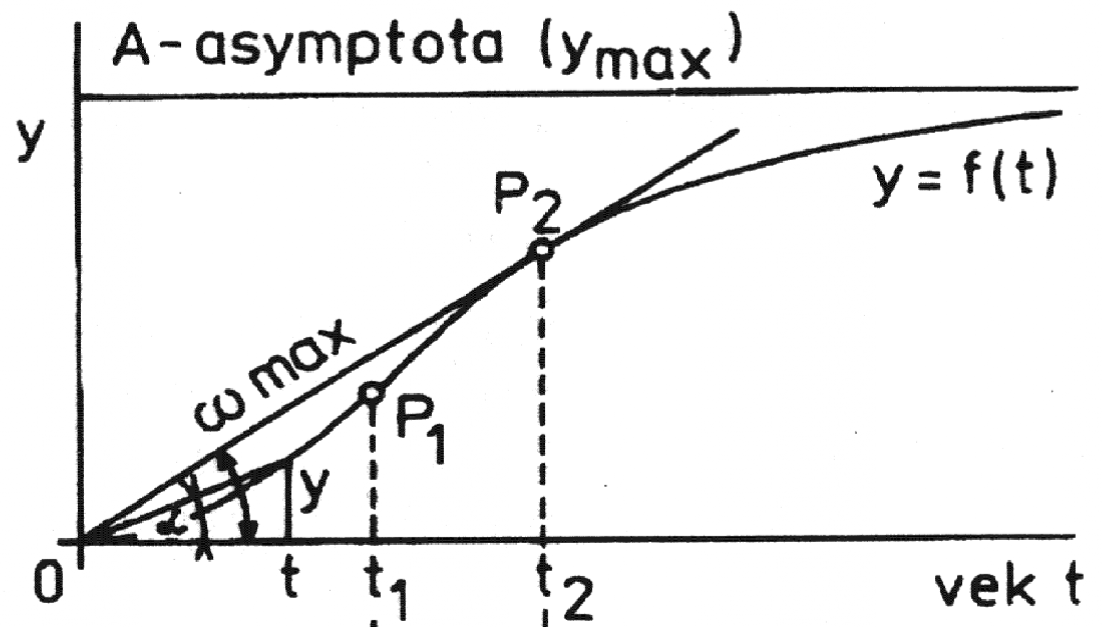 4
6. The growth function has an asymptote (A). It is the maximum theoretically achievable value of a growth quantity in an "infinite" age. This means that the values of the growth function approach the asymptote with increasing age, but practically never reach it. The asymptote is parallel to the t-axis. 
At age t2, the mean (average) increment reaches its maximum.
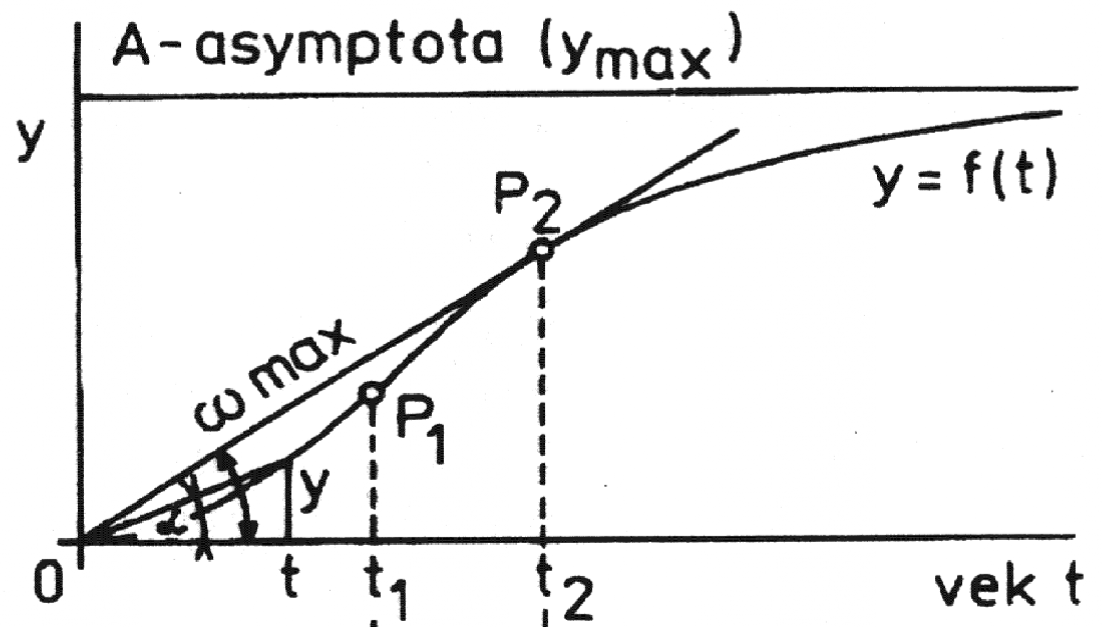 5
Example of growth function
Mikhailoff function
t2 = k
COMPARISON OF REGRESSION MODELS
Akaike information criterion (AIC)
RSC    rezidual sum of squares
m	number of parameters
The AIC is smaller, the model is better
(from the statistical point of view!!).
7